“Tendencias recientes de la natalidad, fecundidad
y mortalidad infantil en Uruguay”
Febrero 2020
Natalidad/Fecundidad
Número de nacimientos y tasa global de fecundidad (Uruguay 2000-2019*)
Reducción de la natalidad
En el 2019* se registraron 2.671 nacimientos menos que en el año 2018. 

Esta reducción de la natalidad se produce por efecto de 

    la disminución de la fecundidad de las mujeres en varios

    grupos de edad, especialmente de la fecundidad en el 

    grupo de 20 a 24 años y en las adolescentes. 


¿El descenso se está desacelerando?
2016 – 2017: 4.022 nacimientos menos
2017 – 2018: 2.897 nacimientos menos
2018 – 2019: 2.671 nacimientos menos
*Cifras preliminares
Tasas específicas de fecundidad  por edades simples 2016-2019*
TASA
*Cifras preliminares
Edad (en años)
Nº de Nacimientos según grupos de edad: 2017, 2018 y 2019*
Nº Nacimientos
*Cifras preliminares
Nacimientos en adolescentes 2019*
En el grupo de 15 a 19 años de edad, se registraron 3.968 nacimientos, es decir 586 nacimientos menos que en 2018 y 1.399 menos que en 2017.

83 niñas de 14 años o menos, fueron madres. 
Esta cifra fue de 71 niñas en 2018, 98 niñas en 2017 y 123 niñas en el año 2016. Vulneración de derechos

El aporte que realiza el descenso de los nacimientos en madres adolescentes representa el 22% del descenso del total de los nacimientos.
*Cifras preliminares
Aporte porcentual de cada grupo de edad al descenso de la Natalidad 2017-2018 / 2018-2019*
Evolución de tasas específicas de Fecundidad adolescente. Uruguay 2004-2019*  (nacimientos por cada mil adolescentes de 15 a 19 años)
*Cifras preliminares
Evolución reciente de la fecundidad adolescente(nacimientos cada mil adolescentes de 15 a 19 años)Regiones seleccionadas
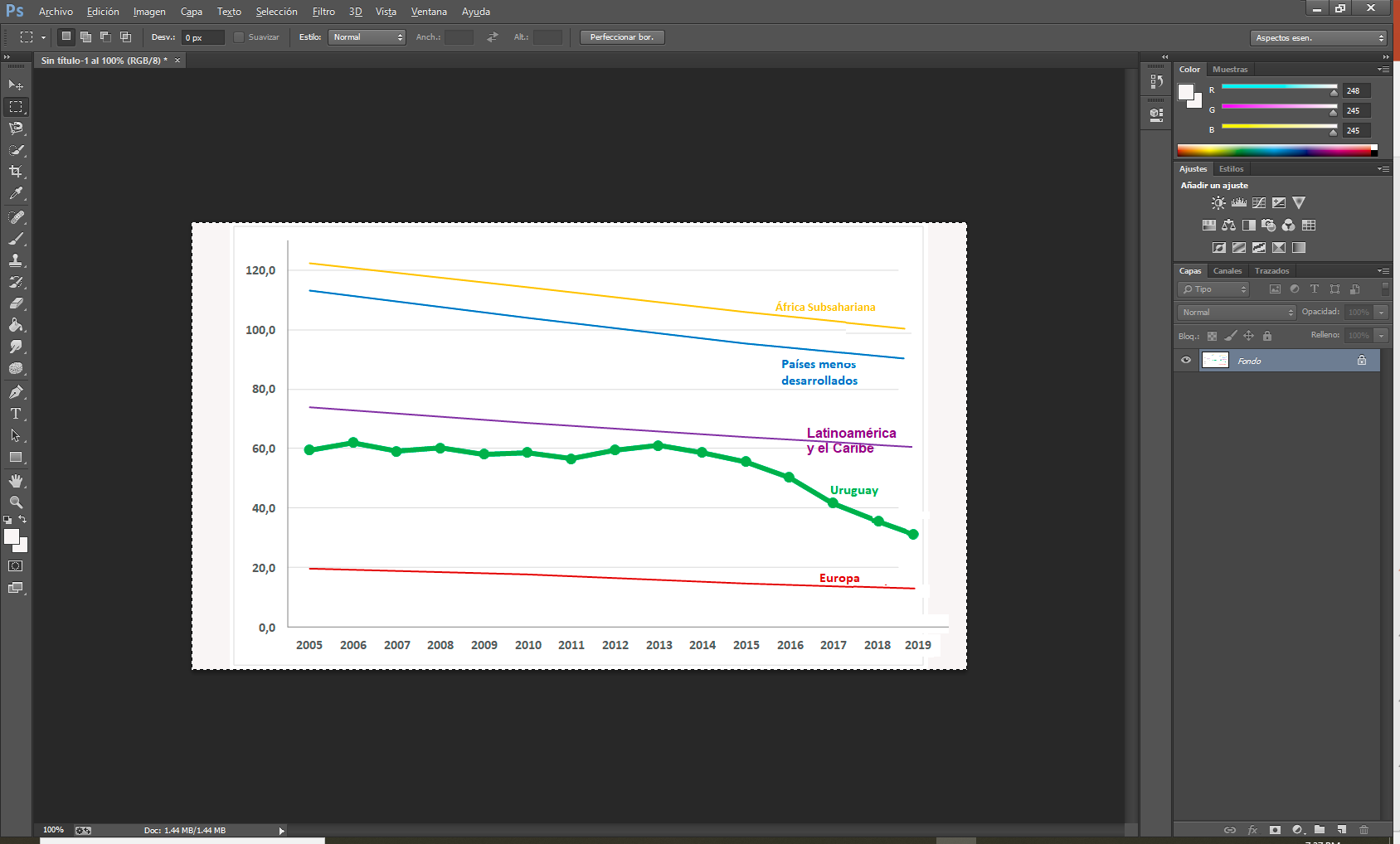 Fuente :  Ministerio de Salud Uruguay y https://unstats.un.org/sdgs/indicators/database
Interrupción del Embarazo
Las Interrupciones voluntarias del embarazo (IVE) registradas en 2019 no explican el descenso observado.

En 2019 se contabilizaron 10227 casos*, siendo 146 menos que el año anterior

 Casos de IVE según grupo de edad 2013-2019
* Estimados a partir de los datos reportados a la fecha por las Instituciones
Mortalidad infantil
Evolución de la tasa de mortalidad infantil y sus componentes (Uruguay, 2005-2019*)
La mortalidad infantil y sus componentes muestran una tendencia descendente con pequeñas fluctuaciones interanuales durante todo el período
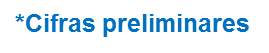 Evolución de la Mortalidad Infantil y sus componentes
En el año 2019  se registraron 2.671 nacimientos menos  y 
14  defunciones menos  en menores de un año, en relación al 2018. 
Siendo la TMI de 6.8/mil NV, igual a 2018.
*Cifras preliminares
Mortalidad Infantil según causas, 2019.
Las tres primeras causas, que representan el 82,4% del total de defunciones:

1- Originadas en el período perinatal (principalmente los trastornos relacionados con la prematurez) (45,1%)

 2- Malformaciones congénitas (26,3%)

3- Síntomas, signos y hallazgos no clasificados en 
otra parte (11,0%)
*Cifras preliminares
Mortalidad Infantil según causas, 
2016, 2017, 2018, y 2019*.
*Cifras preliminares
Tasas de Mortalidad Infantil por mil NV en regiones seleccionadas (2019)
Fuente: Child Mortality Estimates Regional and global infant mortality rate:
Estimates generated by the UN Inter-agency Group for Child Mortality Estimation (UN IGME) in 2019 
https://www.unicef.org/media/60561/file/UN-IGME-child-mortality-report-2019.pdf
Muchas Gracias.